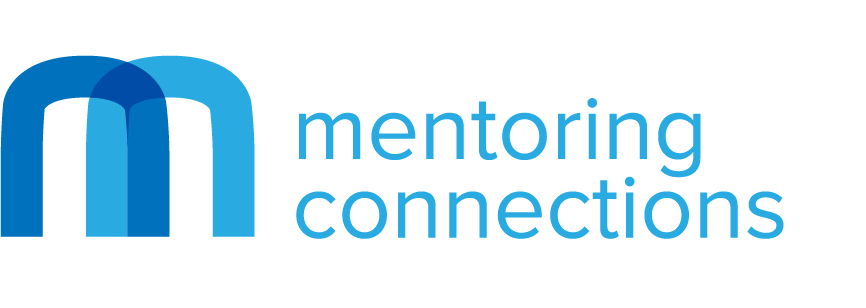 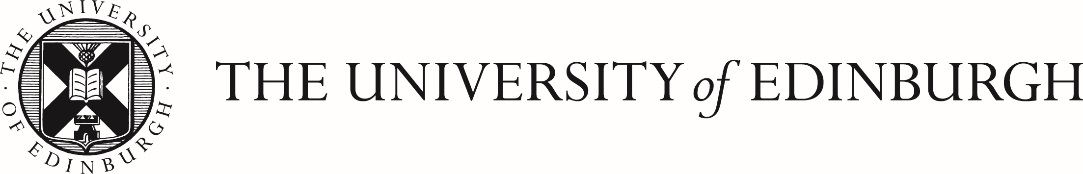 Creative Mentoring Techniques for Mentors
Lis Merrick, 
Coach Mentoring Ltd
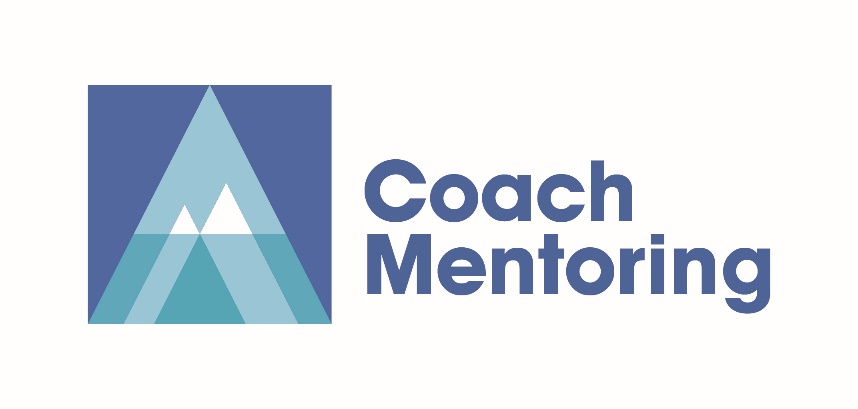 © Coach Mentoring Ltd 2016
1
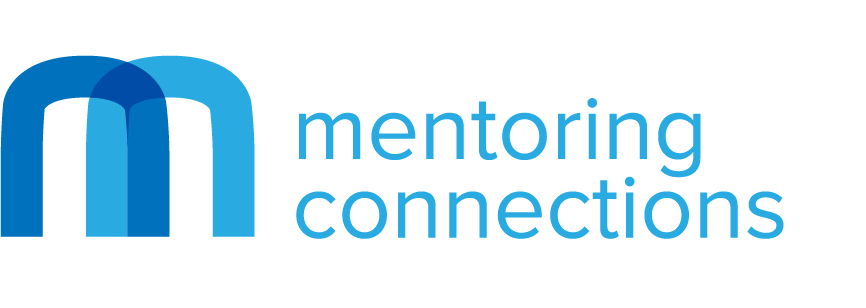 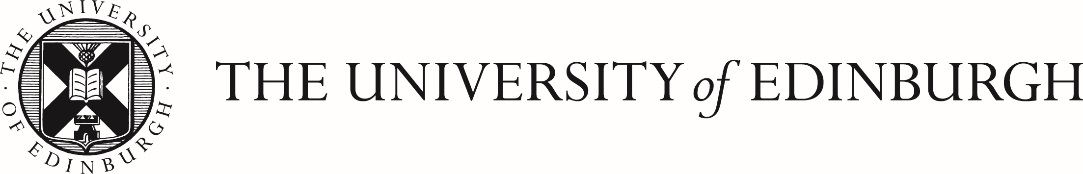 Using techniques in mentoring
Mentor can be more specifically helpful than they otherwise would be
Gives the mentor tools for addressing situations where the mentee cannot see a way through an issue, and providing a way of doing so
Reduces anxiety and increases sense of wellbeing of mentor, and facilitates learning and development for the mentee
Always use techniques appropriately
© Coach Mentoring Ltd 2016
2
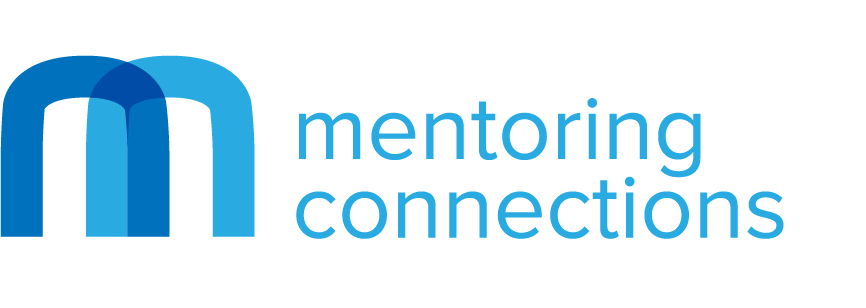 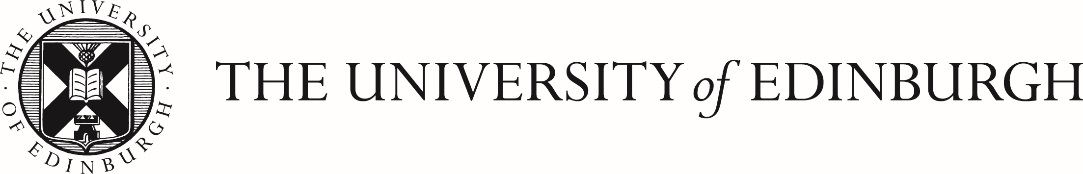 SWOT Analysis
Strengths
Weaknesses
Opportunities
Threats
© Coach Mentoring Ltd 2016
3
[Speaker Notes: (Can you specifically explain why you would use SWOT in mentoring?) Possible answer: to focus on the individuals current situation or to focus on the actual mentoring relationship.  

(Answers when to use SWOT)
Useful both when building rapport initially, or if there is a point of reappraisal. Helps to see where they are at that stage.

(Can you add overview of how to use SWOT)

(Can you also add an example of when using SWOT is not helpful? – (I did a quick internet search and found this idea…use it if you want) I would not use SWOT when we are in the realm of hypothetical/or when discussing potential options... especially when these are far-fetched thoughts. SWOT requires some form of comprehension that may not exist in these cases.  Overall the person needs to be in an objective head space to use this tool correctly.)]
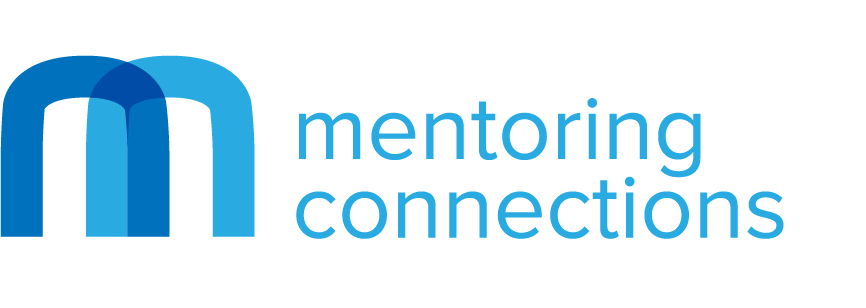 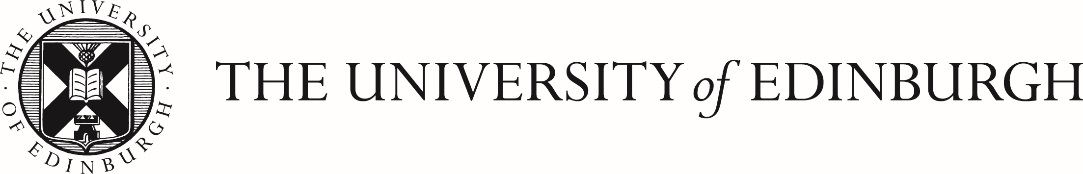 Stepping In/Stepping Out
Stepping In
Rational
Emotional
Stepping Out
© Coach Mentoring Ltd 2016
4
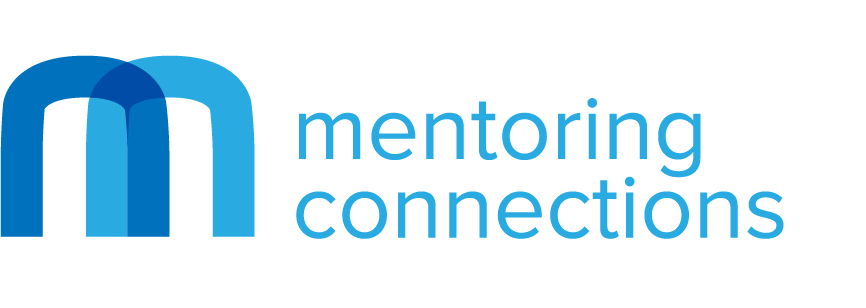 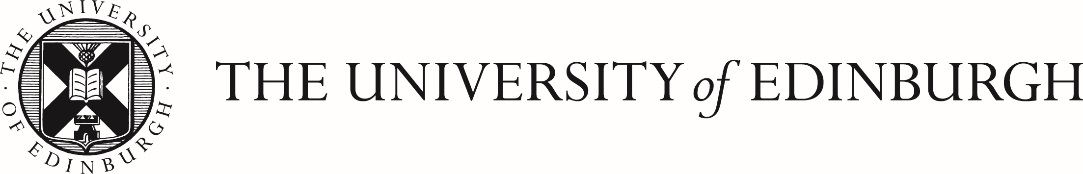 Using objects
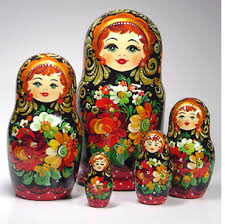 © Coach Mentoring Ltd 2016
5
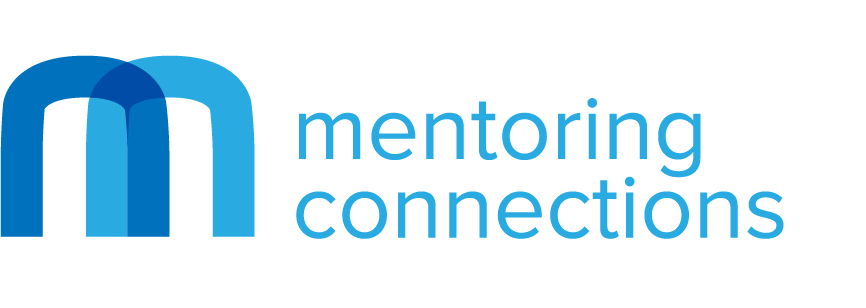 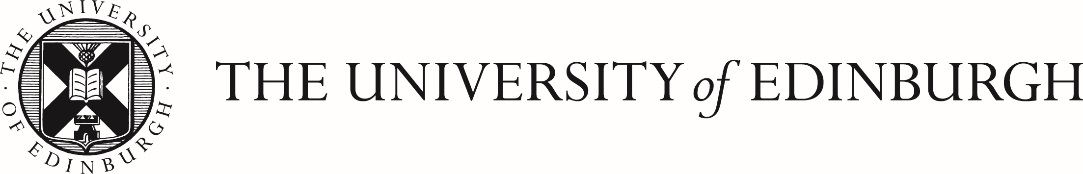 Visualisation
And Solutions Focussed
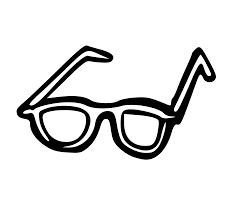 © Coach Mentoring Ltd 2016
6
[Speaker Notes: (Can you specifically explain why you would use Visualisation in a mentoring relationship? )

(Answers when to use Visualisation) 

(Can you add overview of how to use Visualisation )

(Can you also add an example of when using Visualisation may not be helpful?)]
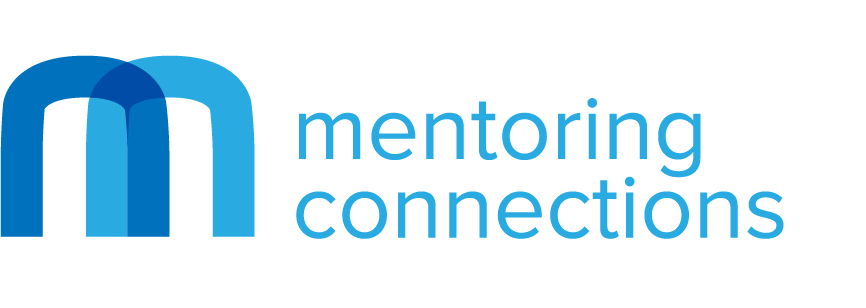 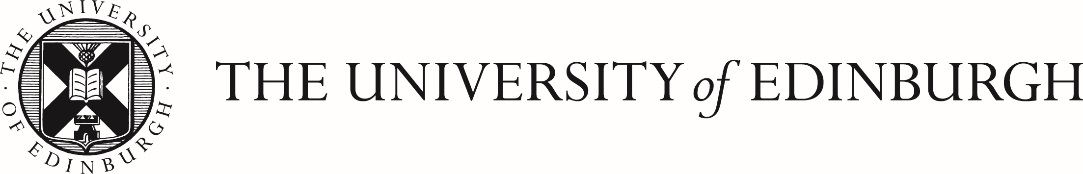 Your reflection
So which of these creative techniques resonate most with you?

How can you develop your confidence as a mentor to try them out?
© Coach Mentoring Ltd 2016
7
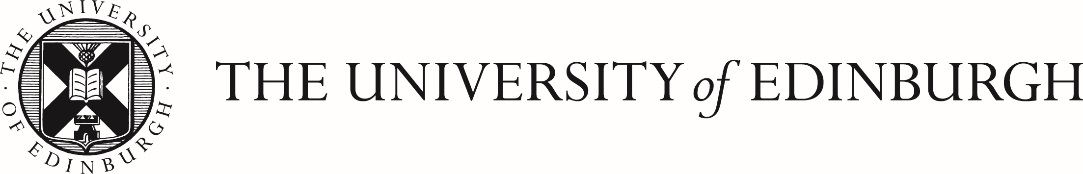 Get in touch with any questions:LearningandDevelopment@ed.ac.uk
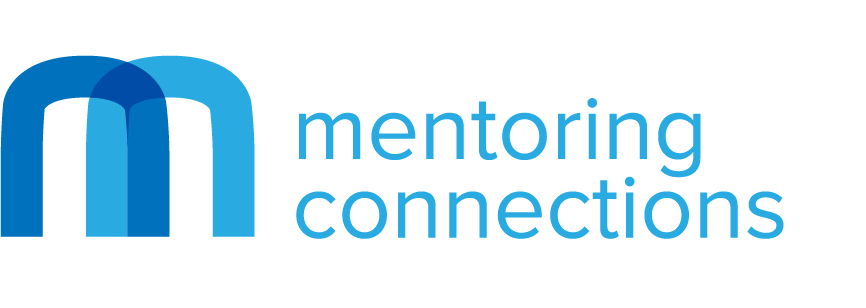 © Coach Mentoring Ltd 2016
8